Darüber wollen wir noch mehr erfahren:

…
Das ist uns vom Workshop in Erinnerung geblieben:

…
WG-Zimmer
min. Zimmeranzahl: __
max. Kaltmiete: ____,__ €
…
…
…
…
…
…
…
…
…
…
…
…
…
…
befristet/Zwischenmiete
…
…
unbefristet
…
Badewanne
zentrale Lage
Altbau
möbliert
Nähe zur Uni
Art der Heizung: _______
…
…
…
…
…
…
…
…
…
…
Bürgschaft nötig?
…
…
Tauschangebot?
…
…
…
Diese Regel ist wichtig, weil es bei der Wohnungssuche um Schnelligkeit geht. Mit Suchaufträgen erfahren wir schnell von neuen Wohnungen und können ebenso schnell darauf reagieren.
Diese Regel ist wichtig, weil …
Diese Regel ist wichtig, weil …
Diese Regel ist wichtig, weil …
…
Immobilien Müller und Müller GmbHFrau MüllerLanger Weg 101234 Musterstadt  					      							19.01.2024

Bewerbung für die Zwei-Zimmer-Wohnung in der Max-Merz-Straße 12 in Musterstadt 
 
Sehr geehrte Frau Müller,
 
ich, Maxime Musterfrau, bewerbe mich als Mieterin für die oben genannte Wohnung. 

Ich bin 24 Jahre alt und bereits 2021 für meine Ausbildung nach Musterstadt gezogen. Seit 2023 arbeite ich festangestellt als Erzieherin bei der integrativen Kindertagesstätte Schmetterling. Nach mehreren Jahren in meiner Wohngemeinschaft habe ich entschieden, dass ich mich gern von der Fläche vergrößern möchte.

Ihre ausgeschriebene Zwei-Zimmer-Wohnung entspricht in Größe und Zuschnitt genau meinen Vorstellungen. Besonders gefällt mir die Nähe zum Stadtwald, da ich in meiner Freizeit gerne laufen gehe.

Meine Mieterselbstauskunft, meine letzte Gehaltsabrechnung und meine Schufa-Auskunft finden Sie im Anhang. 

Ich freue mich über die Möglichkeit einer Besichtigung und verbleibe mit freundlichen Grüßen

Maxime Musterfrau  

Anlagen:
Mieterselbstauskunft, Gehaltsabrechnung, Schufa-Auskunft
600 €
60 € im Monat
400 €
18,36 € im Monat
400 €
200 € im Monat
400 €
10 € im Monat
300 €
30 € im Monat
Euro
Euro
Euro
Euro
Euro
Euro
Euro
Euro
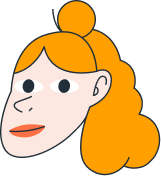 Einnahmen – Ausgaben = _________
…weil
…weil
…weil
…weil
Euro
Euro
Euro
Euro
Euro
Euro
Euro
Euro
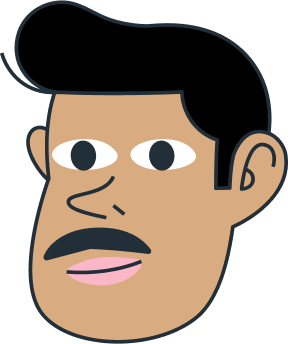 Einnahmen – Ausgaben = _________
…weil
…weil
…weil
…weil
Euro
Euro
Euro
Euro
Euro
Euro
Euro
Euro
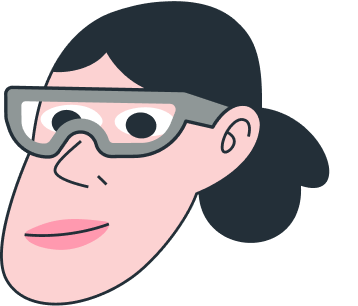 Einnahmen – Ausgaben = _________
…weil
…weil
…weil
…weil
Euro
Euro
Euro
Euro
Euro
Euro
Euro
Euro
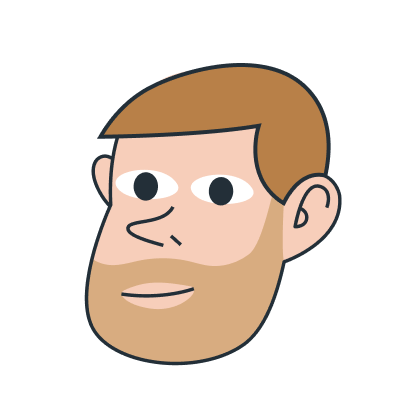 Einnahmen – Ausgaben = _________
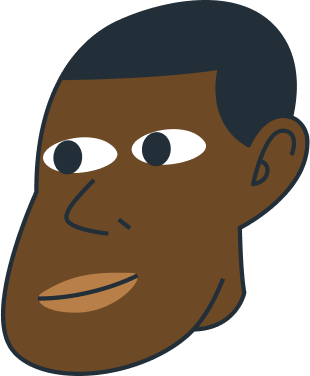 …weil
…weil
…weil
…weil
Unsere Tipps
…
…
…
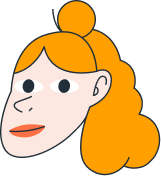 Unsere Tipps
…
…
…
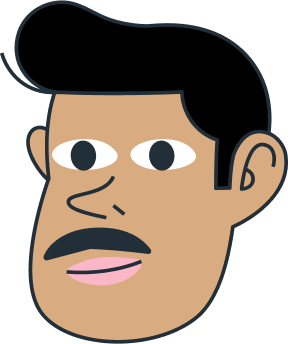 Unsere Tipps
…
…
…
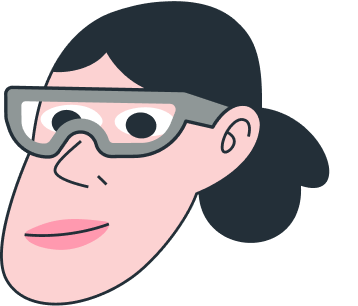 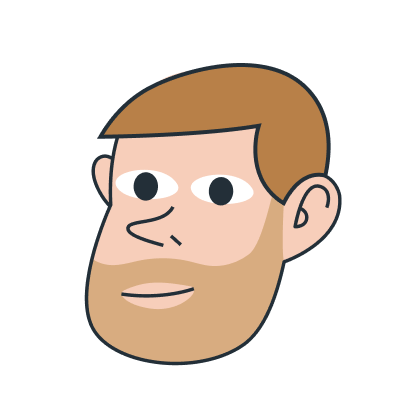 Unsere Tipps
…
…
…
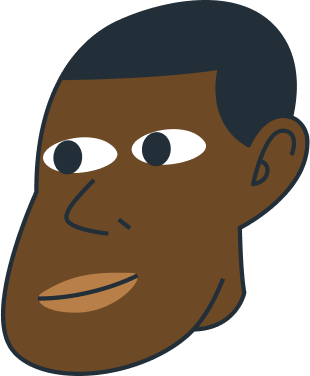